Figure 2. Results of the whole-brain BOLD signal contrast analysis of Experiment 1. Statistical maps show positive ...
Cereb Cortex, Volume 25, Issue 8, August 2015, Pages 2149–2159, https://doi.org/10.1093/cercor/bhu021
The content of this slide may be subject to copyright: please see the slide notes for details.
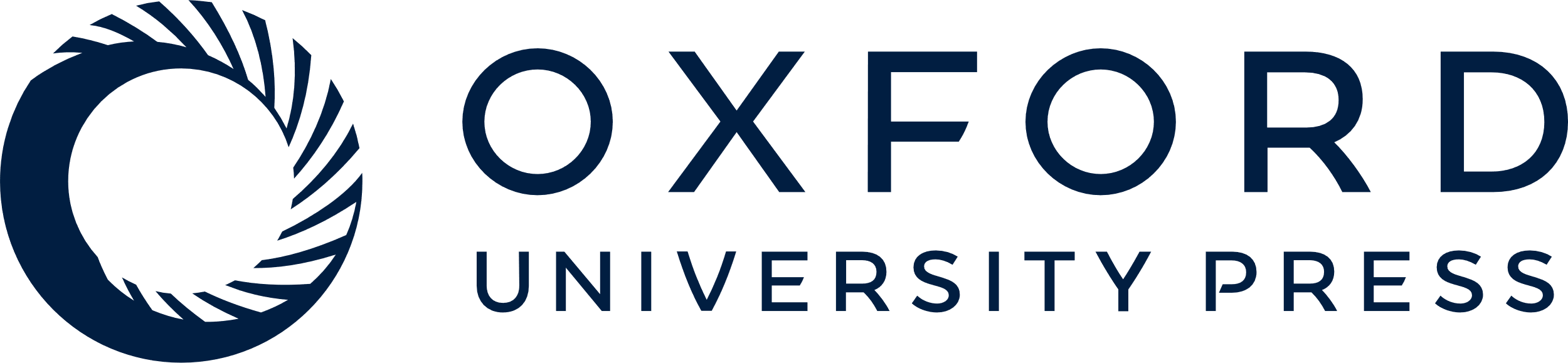 [Speaker Notes: Figure 2. Results of the whole-brain BOLD signal contrast analysis of Experiment 1. Statistical maps show positive t-values larger than the statistical threshold in orange for the 3 different contrasts (sequential vs. simultaneous, repetition vs. simultaneous, and repetition vs. sequential). Maps were corrected with cluster-level thresholding at P < 0.0167 and are overlaid on a Talairach-transformed structural MRI image of a representative participant. Crosshair lines indicate cutting planes of the sagittal, coronal and transversal views.


Unless provided in the caption above, the following copyright applies to the content of this slide: © The Author 2014. Published by Oxford University Press. All rights reserved. For Permissions, please e-mail: journals.permissions@oup.com]